أوراق عمل وحدة

( يظهر مهارات العمل مع الآخرين)
الدرس الواحد والعشرون
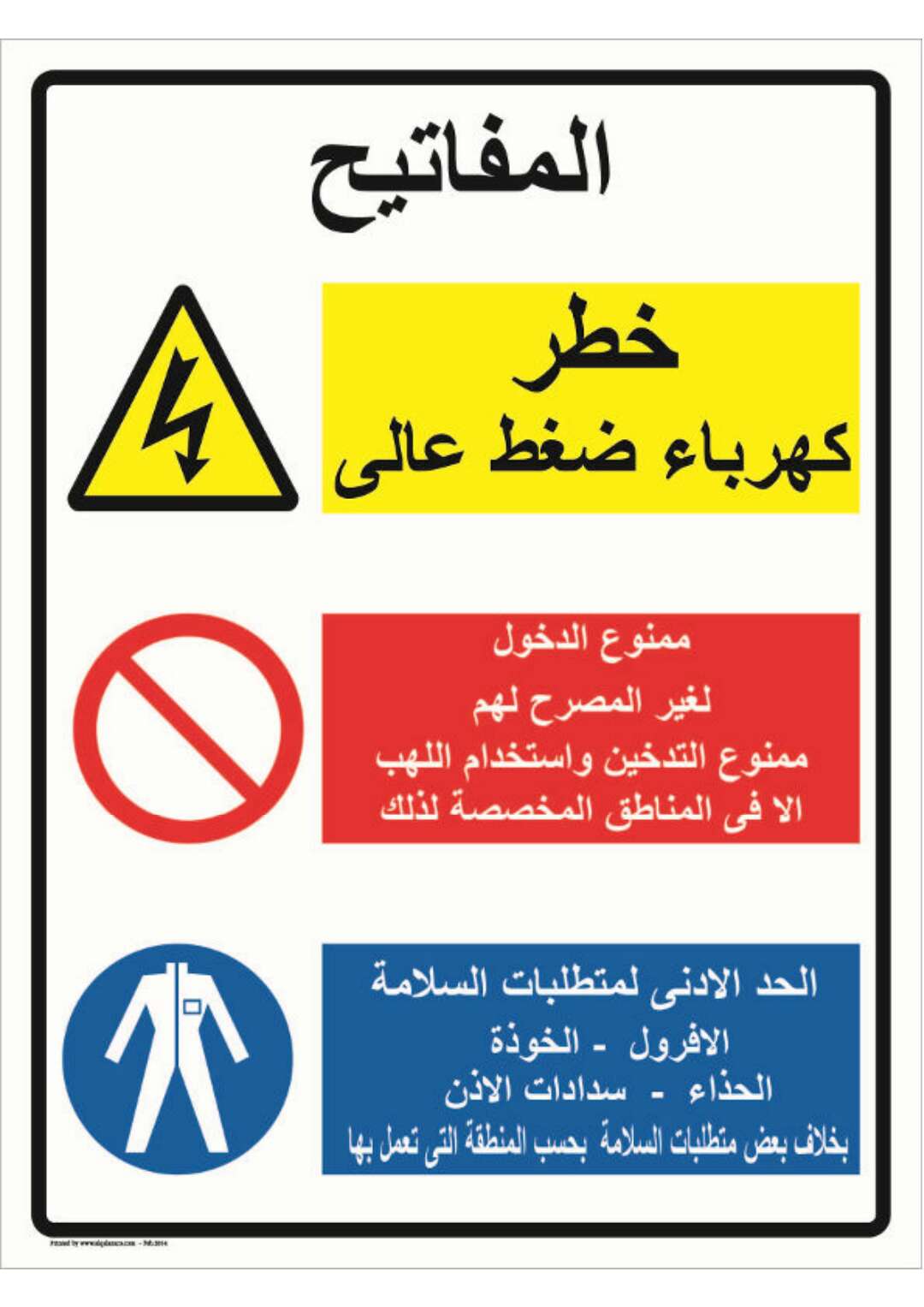 بطاقات  قواعد العمل مع الآخرين